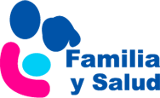 Esa etapa difícil. El preadolescente:             		¿qué debo hacer? 
Consejos desde los 11 a los 14 años
Mª Esther Serrano Poveda. Pediatra.       Cristina Royo Bolea. Pediatra.
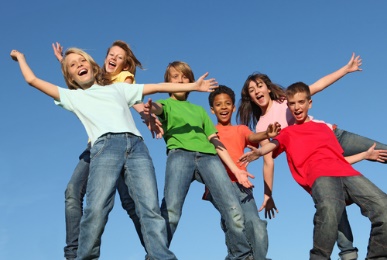 www.familiaysalud.es
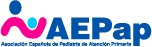 DESARROLLO FÍSICO: “Estirón Puberal”
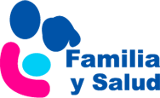 CHICAS:  a partir 8 años

MAMAS                 VELLO                MENARQUIA

CHICOS: a partir 9 años

TESTICULOS             VELLO               POLUCIONES
                                   PENE
                                    VOZ
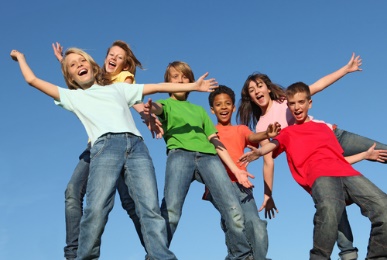 www.familiaysalud.es
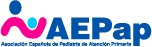 DESARROLLO AFECTIVO
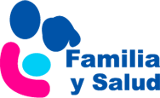 CLAVES:

CAMBIOS-ADAPTACION
AUTONOMÍA-DEPENDENCIA
LÍMITES-PACTOS
AUTOESTIMA-INSEGURIDAD
RESPETO-”VIGILANCIA”
ESCUCHA-DIALOGO-¡PACIENCIA!
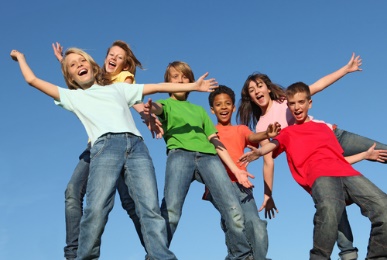 www.familiaysalud.es
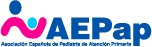 CUIDADOS:
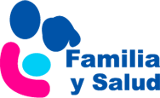 HIGIENE: “ Reforzar hábitos”
SALUD BUCODENTAL: Cepillado / Visita Dentista
HIGIENE DEL SUEÑO: Rutinas / Horarios
ALIMENTACIÓN: Variada y equilibrada
EJERCICIO FISICO: Frecuencia / “Diversión”
CONTROL NUEVAS TICS: Tiempos / Seguridad
OCIO SALUDABLE: Lectura / Naturaleza/    Deporte
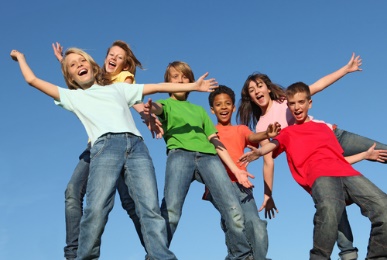 www.familiaysalud.es
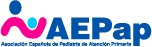 MÁS VALE PREVENIR
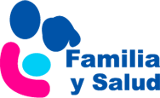 INFORMACIÓN                        TABACO
                                                        ALCOHOL
DIALOGO                                   DROGAS

EJEMPLO                                   SEXUALIDAD
SUPERVISIÓN                           TICS
                                                        ACCIDENTES
PREVENCION                            SALUD          							      MENTAL
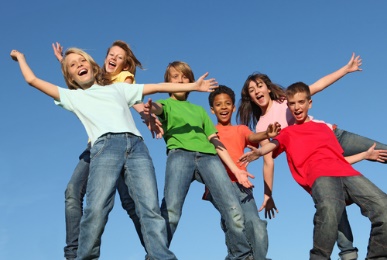 www.familiaysalud.es
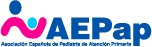 SEÑALES ALARMA
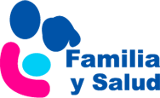 CAMBIOS BRUSCOS
PESO
SUEÑO
HUMOR O PERSONALIDAD
AMIGOS
RENDIMIENTO ESCOLAR
IDEAS SUICIDAS
CONSUMO DE SUSTANCIAS ADICTIVAS
PROBLEMAS CONDUCTA: HURTOS, MENTIRAS, AGRESIVIDAD
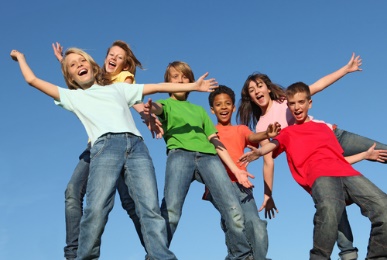 www.familiaysalud.es
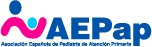